2014/07/10
London
CP Violation and Six Quark Model
M. Kobayashi
KEK and JSPS
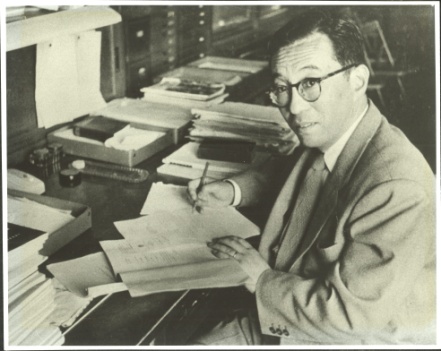 1956  Sakata
Sakata Model
All the hadrons are composite states of
: Fundamental Triplet
Courtesy of Sakata Memorial 
Archival Library
Shoichi Sakata
1911-1970
Supposing that the similar situation
is realized at present, I proposed a compound
hypothesis for new unstable particles
to account for Nishijima-Gell-Mann's
rule.
It seems to me that the present state
of the theory of new particles is very
similar to that of the atomic nuclei 25
years ago.
1959  Ikeda, Ogawa, Ohnuki
U(3) symmetry of the Sakata Moel
Weak Interaction in the Sakata Model
Gamba, Marshak, Okubo
B-L Symmetry
1960  Maki, Nakagawa, Ohnuki, Sakata
Nagoya Model :
Discovery of Two Neutrinos
1962  Danby et al.    PRL 9, 36 (1962)
Modification of Nagoya Model
1962　Katayama, Matumoto, Tanaka and Yamada
Progr. Theor. Phys. 28, 675 (1962)
1962　Maki, Nakagawa and Sakata
Progr. Theor. Phys. 28, 870 (1962)
Neutrino Mixing: Maki, Nakagawa, Sakata (MNS)
“Under what conditions should the parameter delta be determined?”
“It is tempting to suppose that the question mentioned above may be 
closely connected with the problem of mu-e mass difference.”
Bare field:
2x2 mass matrices
Identify the mass eigenstates with
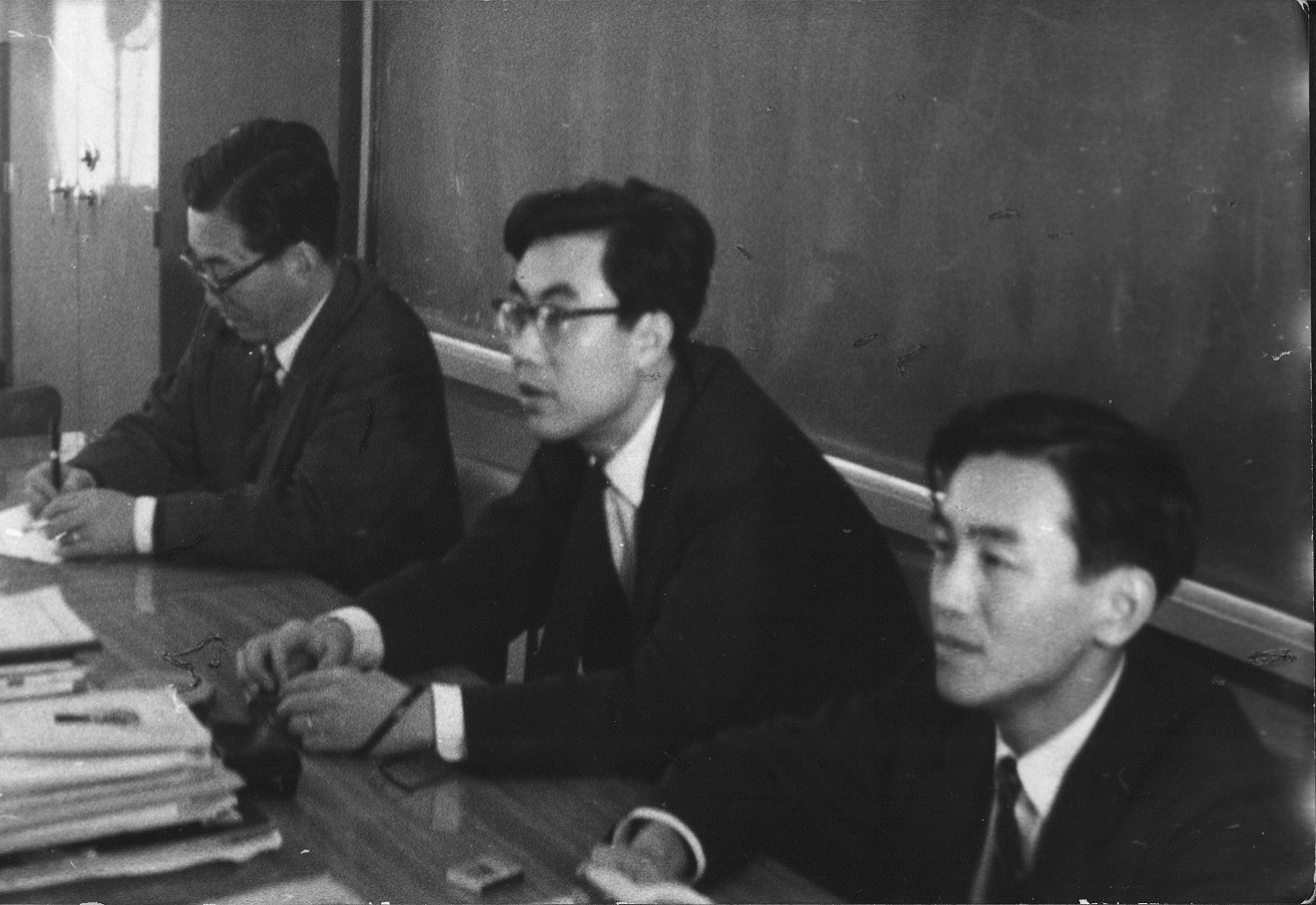 Courtesy of Sakata Memorial Archival Library
M. Nakagawa
1932-2001
S. Sakata
1911-1970
Z. Maki
1929-2005
Makoto Kobayashi
1967   Graduate Course of Nagoya University
Ph.D. from Ngayoya University
            Assistant Prof.  of Kyoto University
Toshihide Maskawa
1962   Graduate Course of Nagoya University
Ph.D.
            Pos. Doc. of Nagoya University
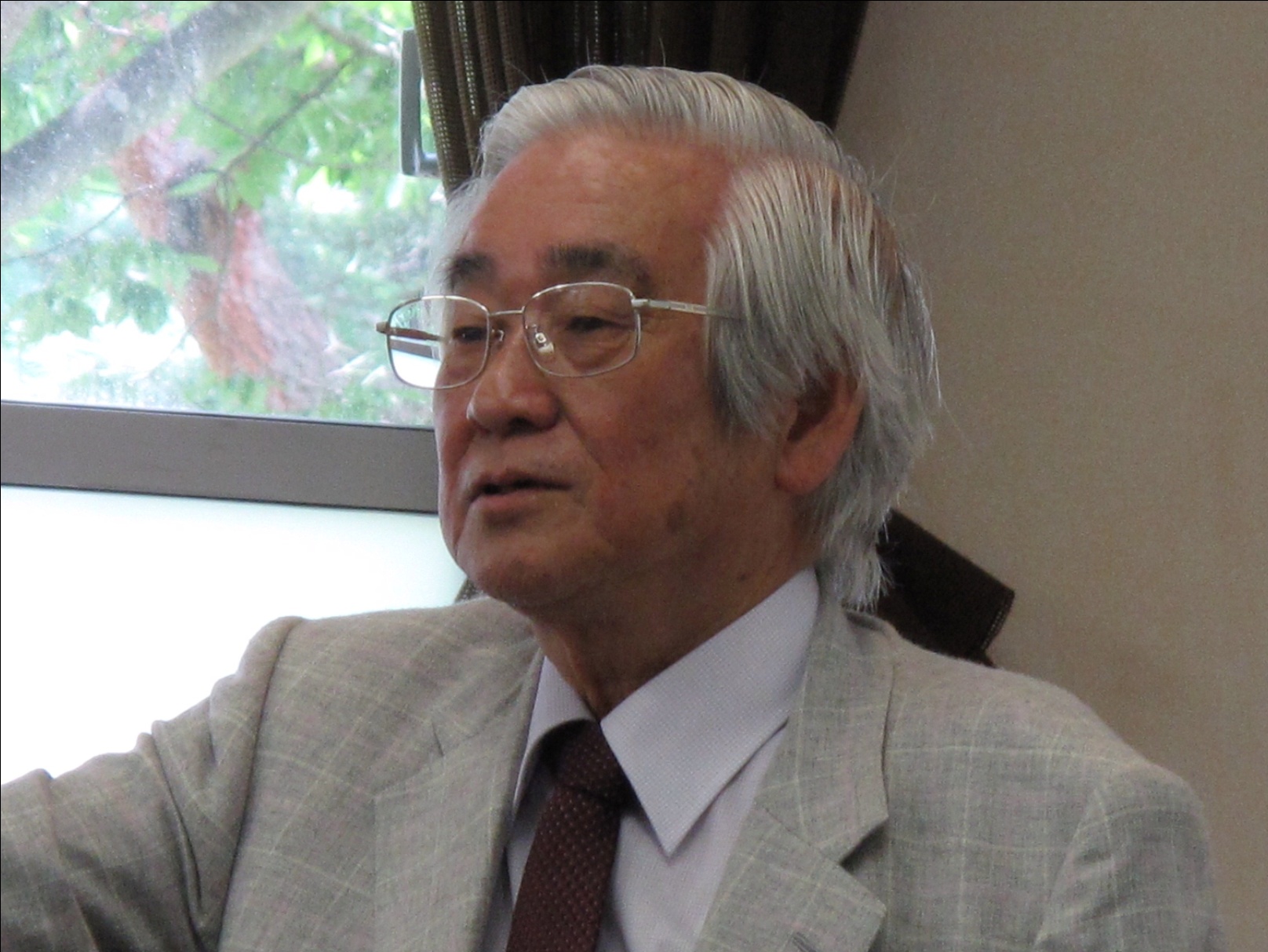 1970   Assistant Prof. of Kyoto University
1971　‘t Hooft :  Renormalization of Non-Abelian gauge theory
Renormalizable Electro-Weak Theory 
      (Weinberg-Salam-Glashow )
1973  Kobayashi, Maskawa
How to accommodate CP violation
What we found
 Not possible with three or four quarks
 Existence of unknown particles
 A possible candidate is six-quark model
Flavor Mixing of 4-Quark Model
Redefinition of quark fields
No CP Violation
Generic CP transformation
6-Quark Model
9     -      5      =     3    +     1
U(3)
O(3):real
# of relative phases
Imaginary
Discoveries of new particles
1973　Kobayashi, Maskawa
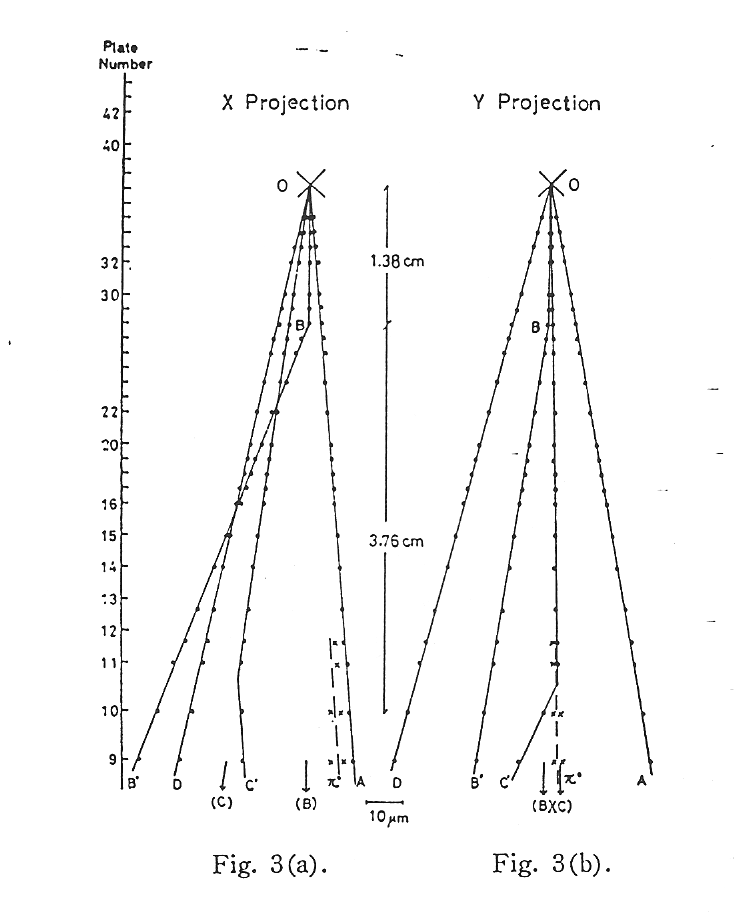 1974  Discovery of J/y particle    ( c-quark )
1971  Niu et al.   
     Cosmic ray events
1975  Discovery of t-lepton
1977  Discovery of U particle   ( b-quark )
1995  Discovery of t-quark
Early Theoretical Papers
Pakvasa, Sugawara   Phys.Rev. D14, 305 (1976)
Ellis, Gaillard, Nanopilos  Nucl.Phys. B109, 213 (1976)
CP Violation in the Neutral Kaon
Dominant contribution to e is from box diagrams:
Direct CP Violation in KL Decay
rules out the Superweak Model
Experimemts
Lattice QCD Calculation
Final results are not available yet
Time dependent CP asymmetry in B-decays
Carter, Sanda  Phys.Rev.Lett. 45, 952 (1980); 
                          Phys.Rev. D23, 1567(1981)
Asymmetric B-factory
at KEK and SLAC
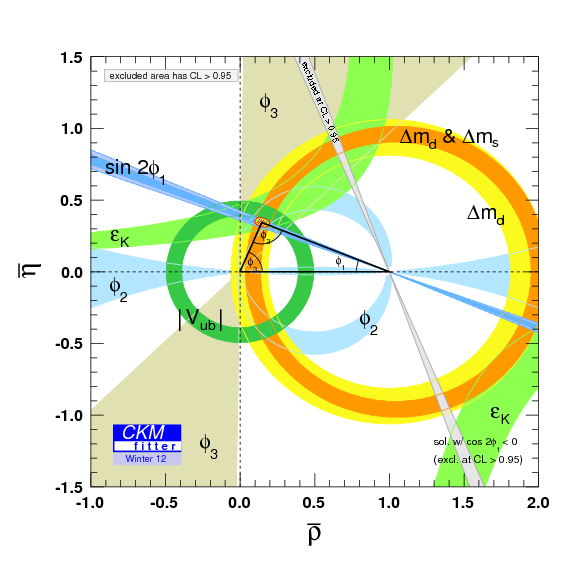 CKMfitter Group (J. Charles et al.), Eur. Phys. J. C41, 1-131 (2005) [hep-ph/0406184],updated results and plots available at: http://ckmfitter.in2p3.fr
Matter  dominant Universe
1967  Sakharov
Baryon number non-conservation

 C and CP violation

 Out of thermal equilibrium
sphaleron process
V-A, flavor mixing
1st  order phase transition
Standard Model meets three conditions
Detailed analysis shows that the effect is too weak
New source of CP violation
Present status of CP violation
The standard model explains CP violation 
    in both K-mesons and B-mesons
The standard model, however, cannot explain 
    the matter dominance of the Universe.
    There will be yet unknown particles and unknown
    CP violating interactions.